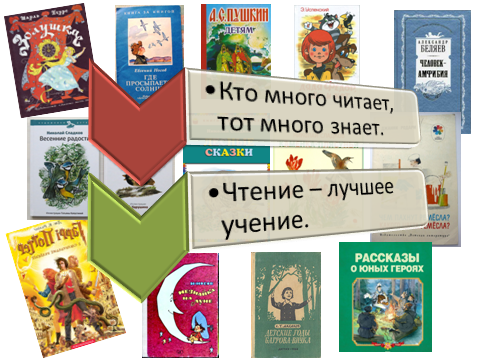 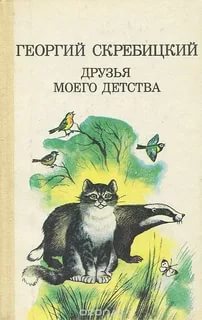 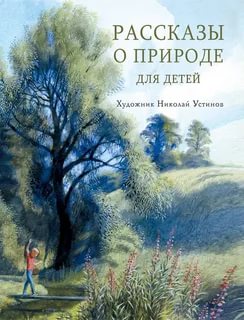 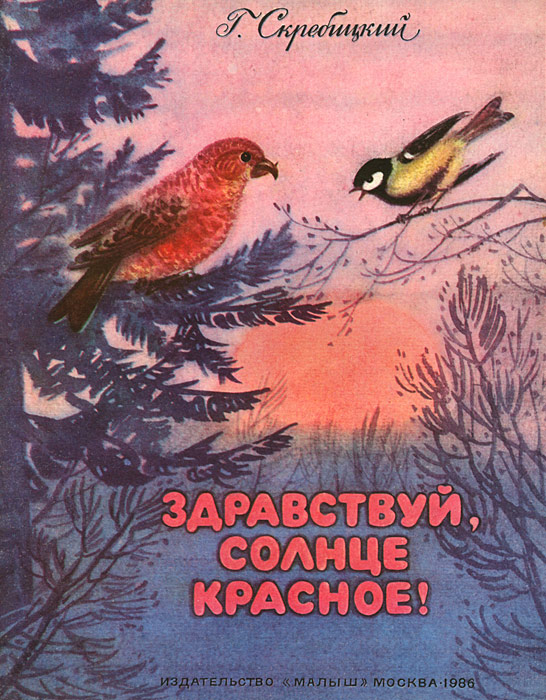 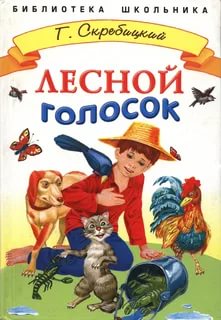 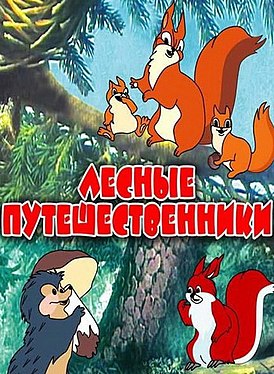 Георгий Алексеевич Скребицкий
Митины друзья
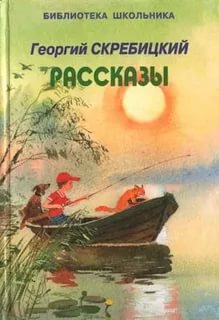 Цели урока:
знакомимся и анализируем новое произведение Скребицкого
работаем над формированием типа правильной читательской деятельности 
развиваем речь, технику чтения  и не забываем следить за своим здоровьем
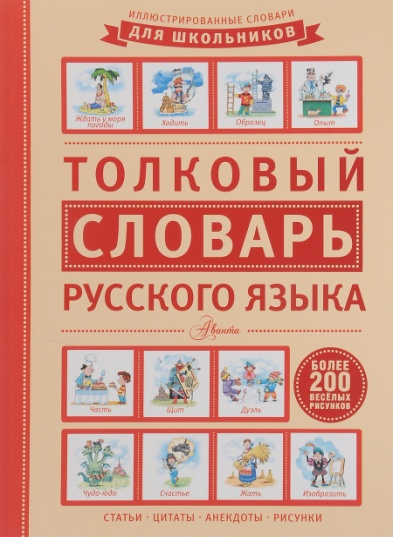 Словарная работа
«Один миг- и лоси уже мчались прочь, ломая ледяную кору наста, увязая по колена в глубоком снегу»
наст, плетень, лесная сторожка, настигали, отшатнулся 
Толкование непонятных слов
    смотрим в толковом словаре
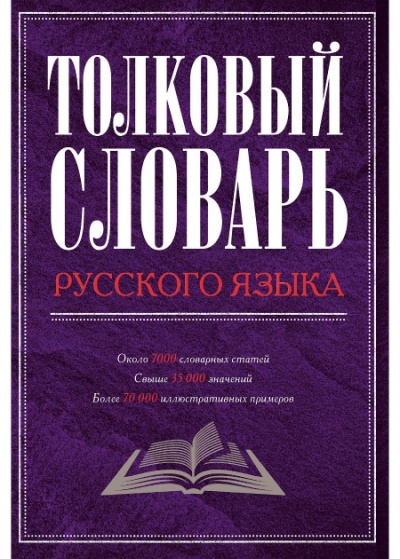 Зарядка для глаз
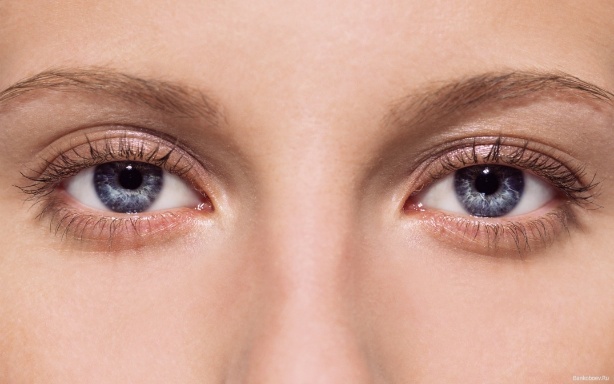 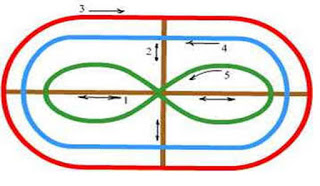 Георгий Скребицкий родился в Москве, в семье врача. Его детские годы прошли в провинциальном городке Чернь Тульской губернии, и детские впечатления от  природы этих мест навсегда остались в памяти будущего писателя

В  Москве  в 1925 году заканчивает литературное отделение в Институте слова. Затем поступает на факультет охотоведения и звероводства в Московский высший зоотехнический институт, чтобы досконально изучить с детства близкий ему мир природы и животных

Однако не научная карьера натуралиста-исследователя, а литературное творчество становится с конца 1930-х годов главным делом в жизни Георгия Скребицкого 
Всего у автора издано 30 сборников с рассказами
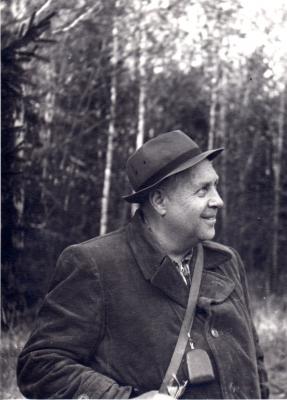 Игра :«0 или 1» 
Игра: «Вопрос однокласснику»
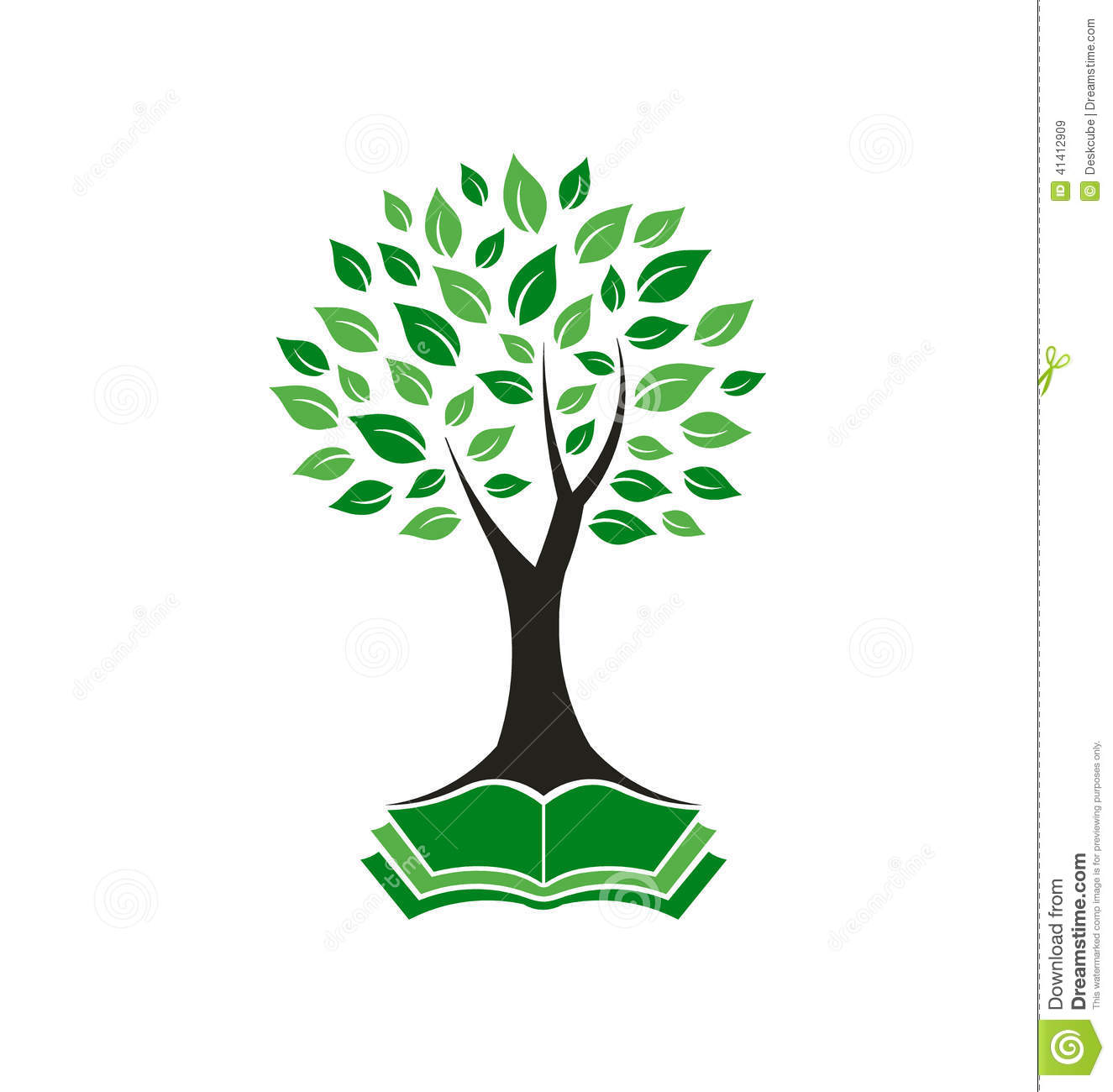 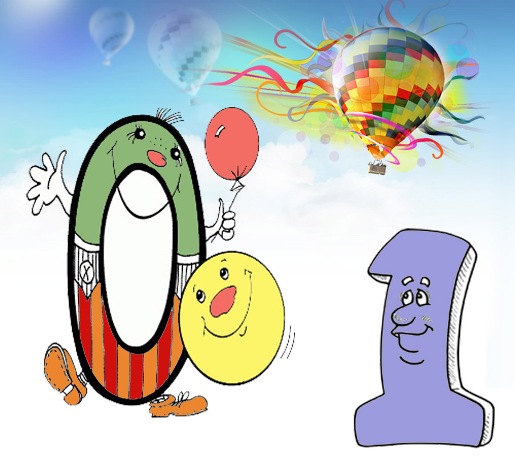 Самооценка
Схема анализа урока